Quote of the day:
Willard Gibbs is, in my opinion, one of the most original and important creative minds in the field of science America has produced.
—Albert Einstein
Announcements
If you don’t have a clicker with you, sign in after class
Chapter 19 Homework- Finish it!
Exam #1:
This FRIDAY!
Covers Chapter 5, 8.4, and 19 (through page 9-14)
Study guide posted on course web site
Gibbs’ Free Energy
Gibbs’ Free Energy:    G = H - TS
(All variables are in terms of the system)
When G is negative, reaction is favored.
When G is positive, reaction is disfavored.
When calculating G, be careful with enthalpy units!
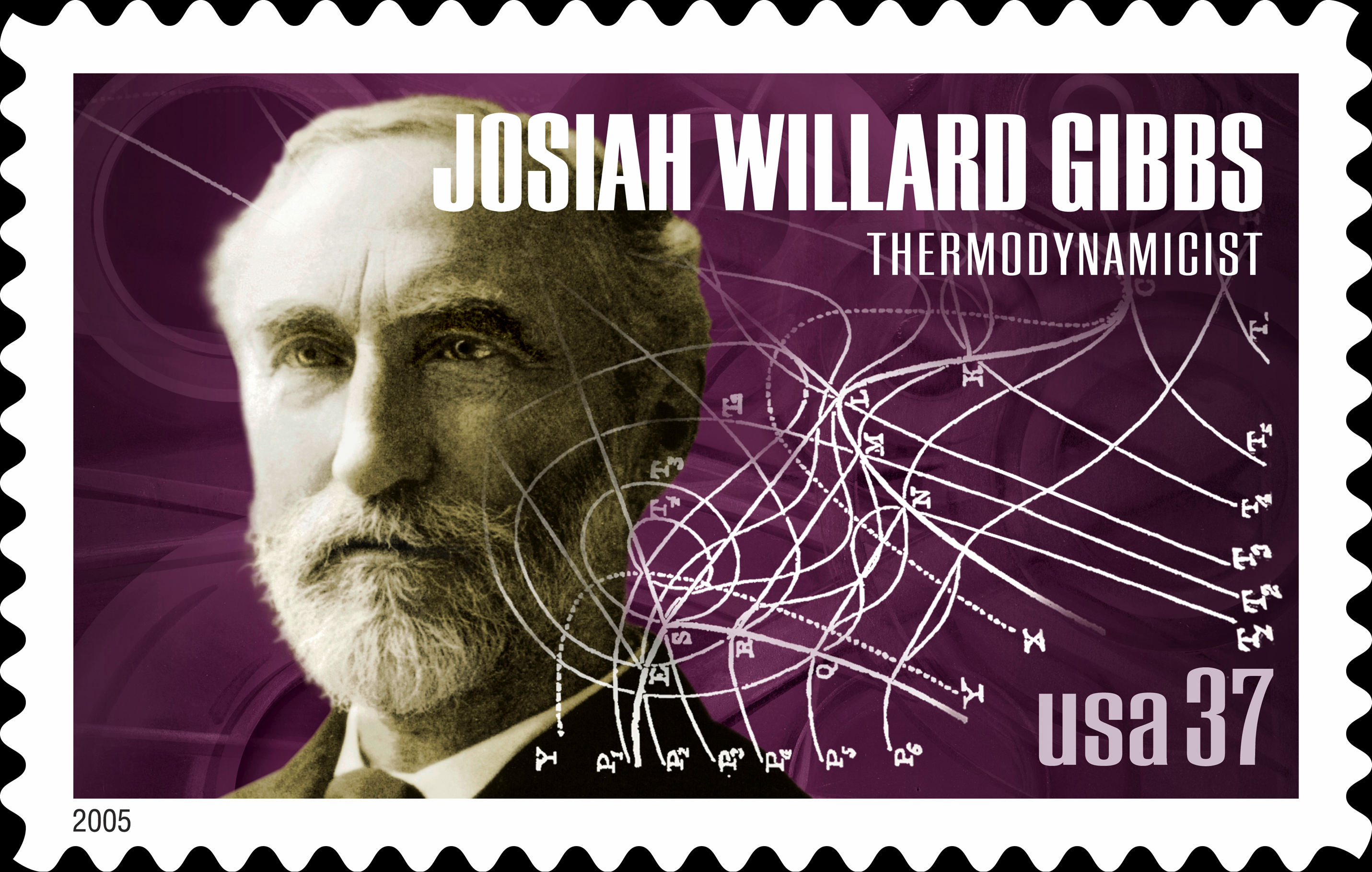 At 25°C, is this reaction spontaneous?
N2(g)  +  3  H2(g)    2 NH3(g)
G = H - TS
2 Fe2O3(s) + 3 C(s)  4 Fe(s) + 3 CO2(g)
H = +468 kJ								S = +561 J/K
What is G at 25 oC and at 1000 oC?
Temperature Domains and Reaction Favorability
DH
-
+
+
DS
-
2 Fe2O3(s) + 3 C(s)  4 Fe(s) + 3 CO2(g)

H = +468 kJ
S = +561 J/K

In what temperature range will this reaction be favored?
High or low?
What temperature?
At what temperature is this reaction spontaneous? (favored)CaCO3(s)  CaO(s) + CO2(g)	H° = +178 kJ					S° = +161 J/K
High temperatures
Low temperatures
All temperatures
No temperatures
At what temperature is this reaction spontaneous? (favored)C(s) + 2H2(g)  CH4 (g)	 	H° = -74.80 kJ					S° = -80.08 J/K
High temperatures
Low temperatures
All temperatures
No temperatures
At what temperatures is this reaction spontaneous? (favored)N2(g) + 2O2(g)  2NO2(g) 		H° = +66.36 kJ					S° = -121.77 J/K
High temperatures
Low temperatures
All temperatures
No temperatures
Free Energy vs. Temperature
Free Energy of Formation: Only used at 25 oC
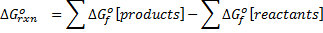 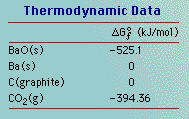 2 BaO(s) + C(s)  2 Ba(s) + CO2(g)
Exam #1 Review
Exam #1 Review
Exam #1 Review
Exam #1 Review
Chapter 11
Intermolecular Forces and the Liquid State
Review: Bonding
When atoms stick together, that’s bonding.
Why do Covalent Bonds Form?
Electrons on one
atom attracted to
nucleus of other 
atom
Nucleus on each atom repels other nucleus

Electron on each atom repels other electron
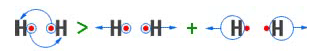 If new attractions > new repulsions, then a bond forms
Determining Molecular Geometry
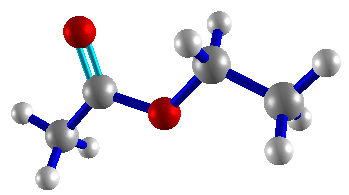 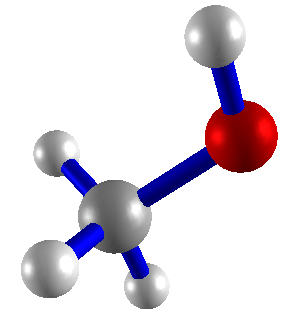 Valence        Lewis        Electron-Pair   Molecular
Electrons    Structure       Geometry     Geometry
Chapter 11Properties of Liquids and Solids
Formula  Lewis Structure   Electron Geometry 

                                            Molecular Geometry   Polarity  

                                                          Intermolecular Forces  Properties
What happens when water boils. Draw pictures.
Bonding vs. Intermolecular Forces (IMFs):
Where do IMFs come from?
Types of forces between molecules: Intermolecular Forces (IMFs)
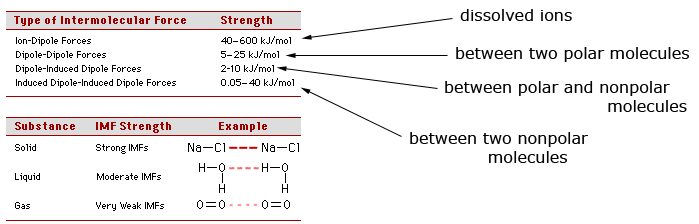 Ion-Dipole Forces: Between dissolved ions and polar molecules
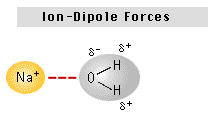 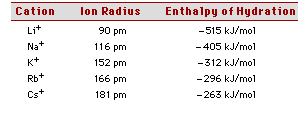 Enthalpy of hydration:

Trends:
Dipole-Dipole Forces: Between polar molecules
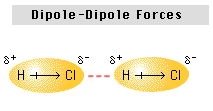 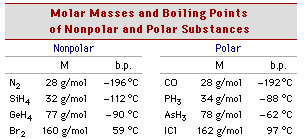 Trends:
Dipole-Induced Dipole Forces: Between polar and nonpolar molecules
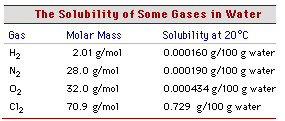 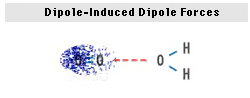 Trends:
Induced Dipole-Induced Dipole Forces: Between nonpolar molecules
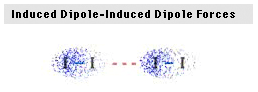 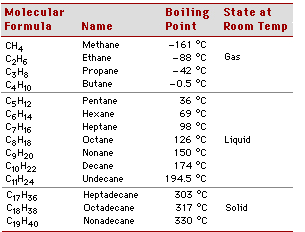 Trends:
Hydrogen Bonding: Molecules with F-H, O-H, or N-H bonds
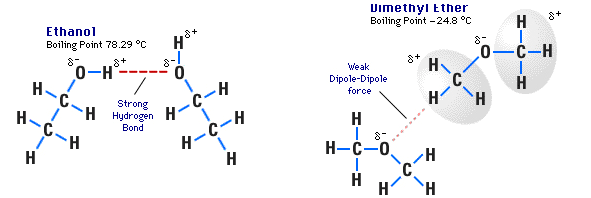 Hydrogen Bonding: Properties of water
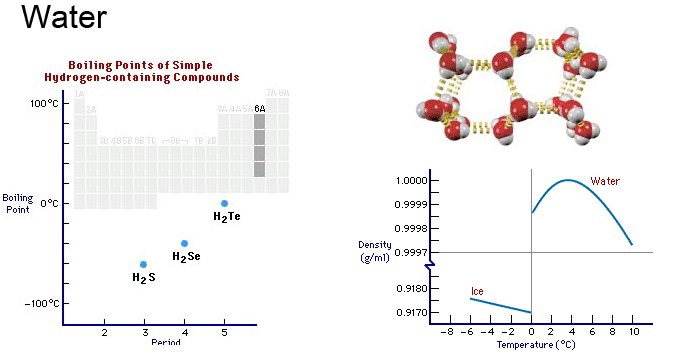 Hydrogen Bonding: Properties of water
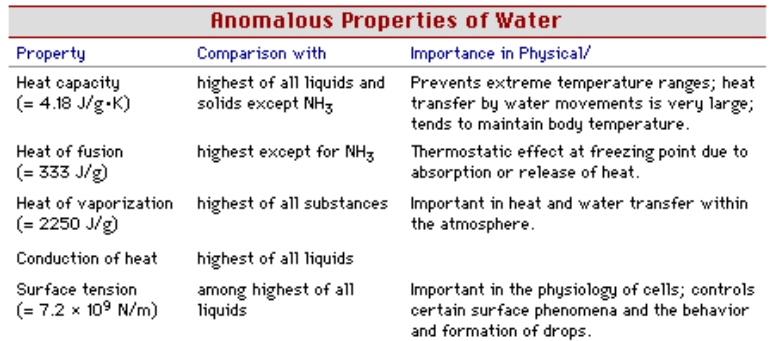 More on Boiling Points and Hydrogen Bonding
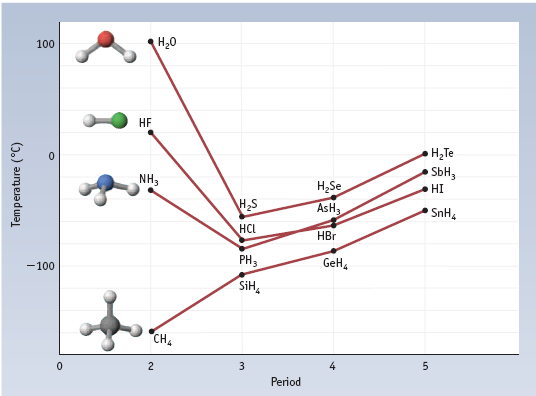 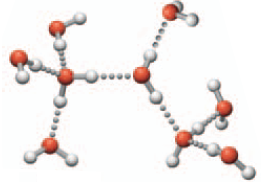 Identifying IMFs
Relative Contributions of Different IMFs
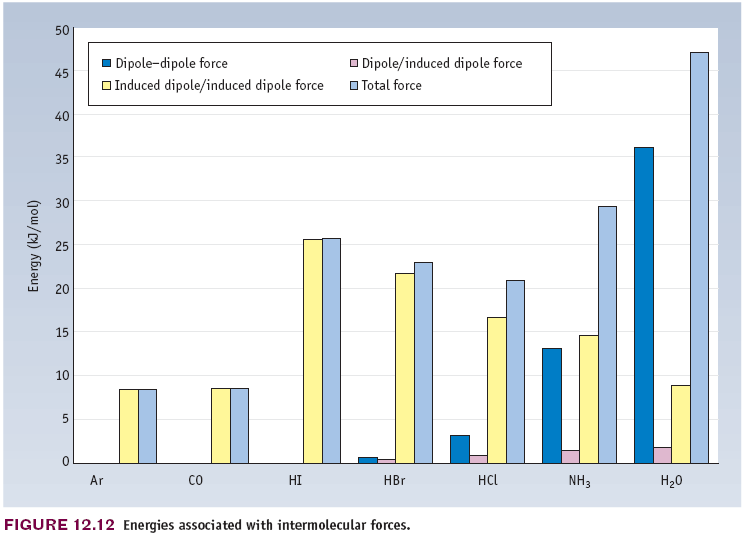 Properties of Liquids

 Vapor Pressure (volatility)
 Boiling Point
 Enthalpy of Vaporization

 Viscosity

 Surface Tension
Molecular interpretation of vapor pressure and boiling.
Enthalpy of vaporization:
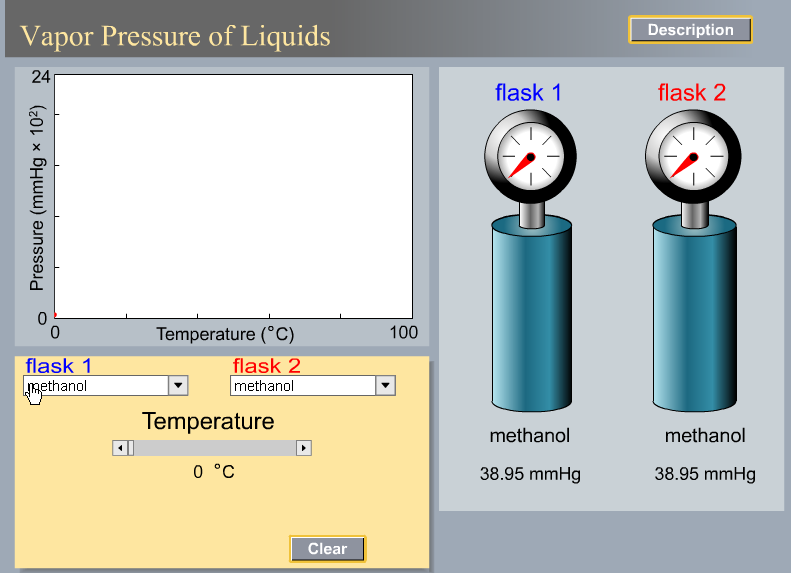 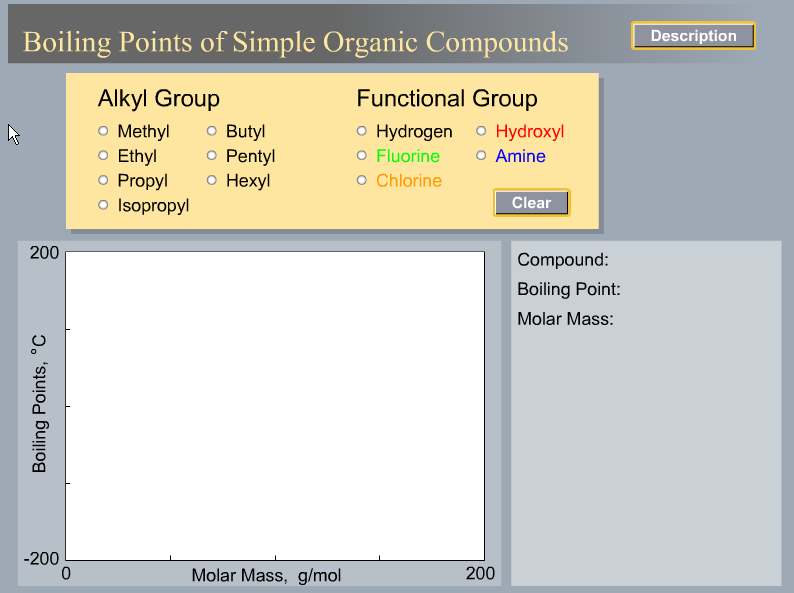 Clausius-Clapyron Equation: Vapor Pressure, Hvap, and T
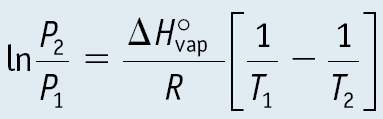 Graphical Method of Determining Enthalpy of Vaporization
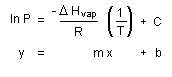 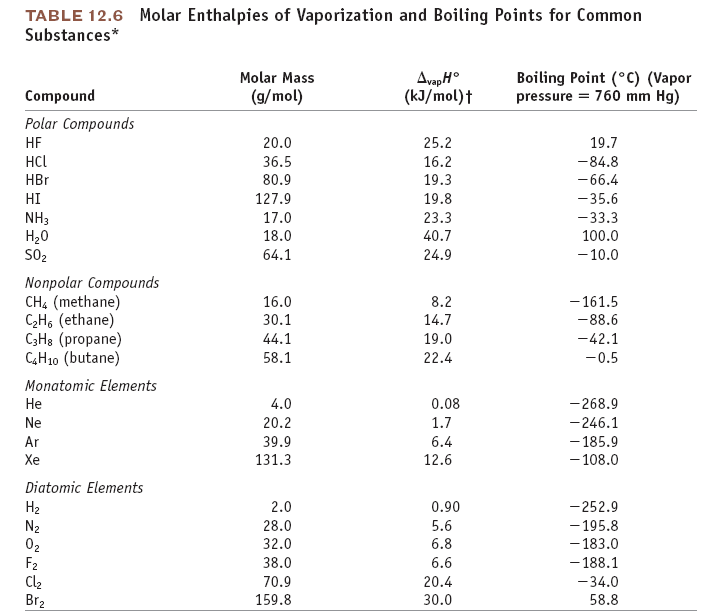 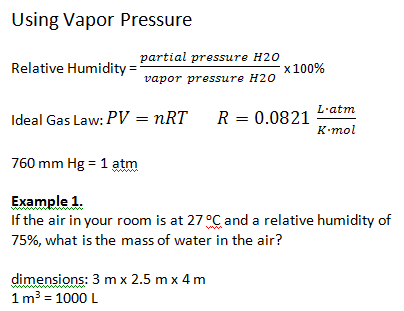 Example 2. 

What is the mass of water in the air in this lecture hall?

14 m x 5 m x 17 m
T = 22 oC
Humidity = 43%
Example 3.
A 1-L flask of air is at 30 oC and relative humidity of 68%. The flask is put
 in a freezer and the temperature decreases to 5 oC. What happens?
Surface Tension
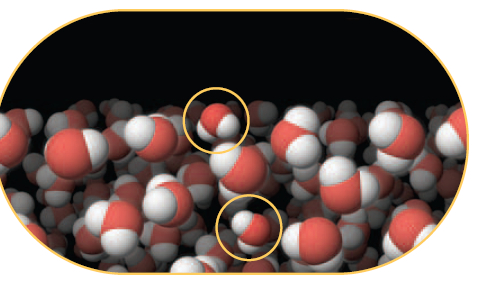